National Trust Funding Programs
Presentation to the National association of tribal preservation officers
October 27, 2021
National Impact Agenda
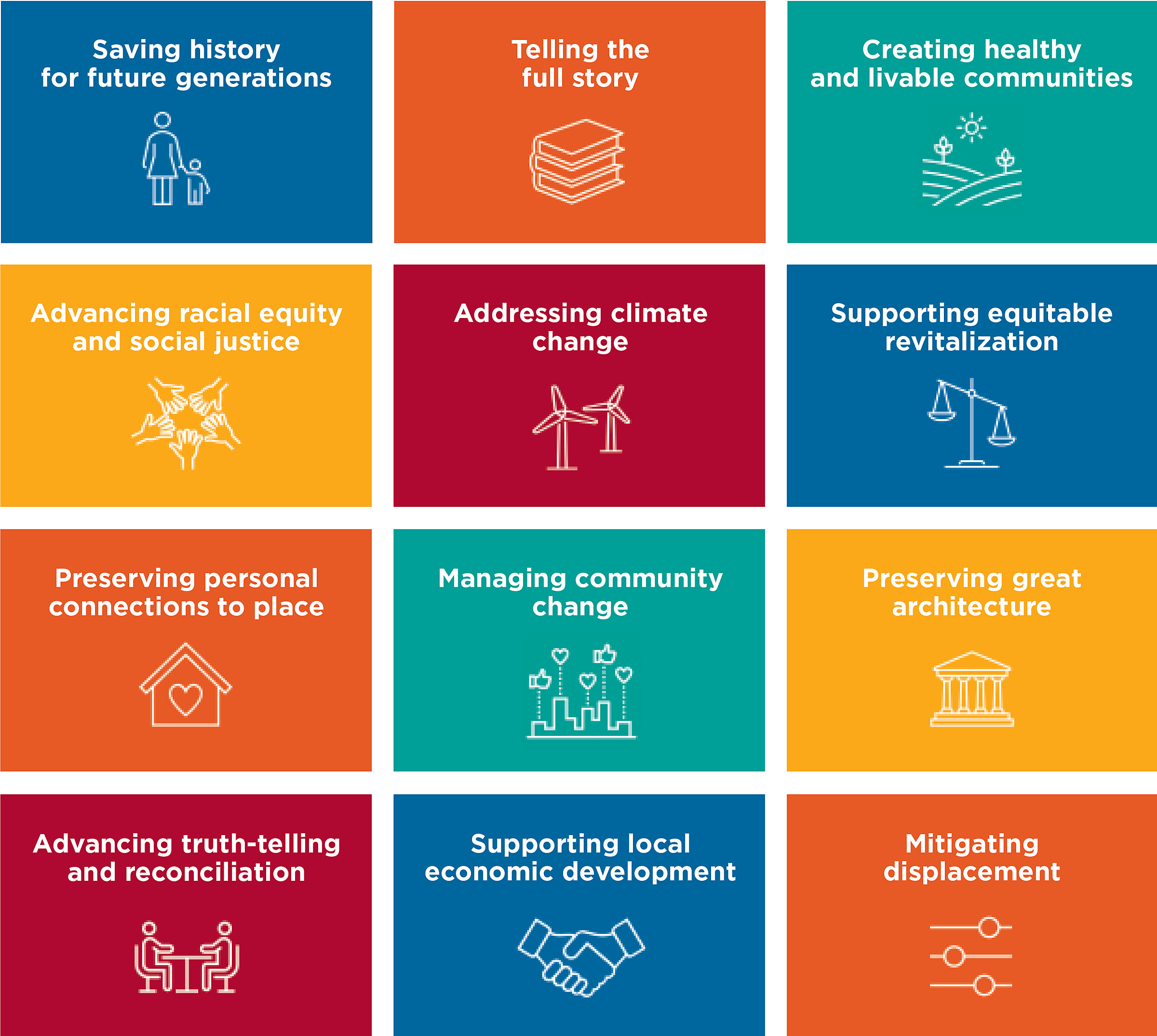 Leading the Change Together:Draft Goals 
Growing, Collaborative Networks
A Representative Movement
Climate Resilience
New, Modernized, Expanded Tools
Equitable Communities
An Engaged Public
A Truer History
Learn more:forum.savingplaces.org/connect/blogs
2
New Grant Opportunity:Telling the Full History Preservation Fund
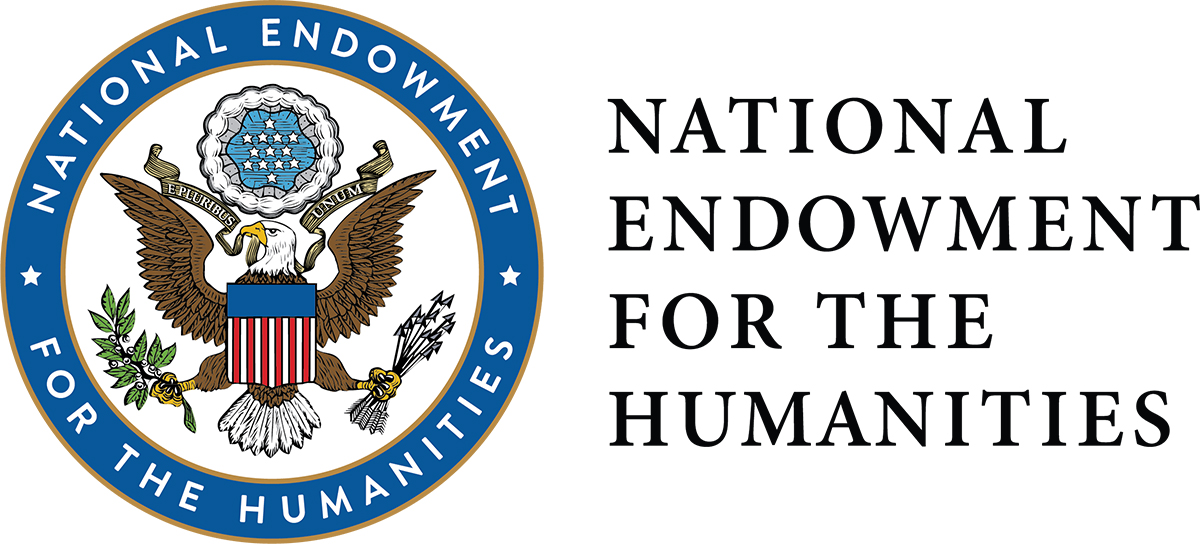 3
Important Dates
November 1, 2021:	Application Portal Opens
December 15, 2021:	Applications Due
March 1, 2002: 		Notification Sent to Applicants
April 1, 2022:		Grant Period Begins
March 31, 2023: 	Grant Period Ends (all projects 				must be complete by this date)
July 29, 2023: 		Final Reports Due from 					Grantees
Program Highlights
Interpret and preserve historic places of importance to underrepresented communities

Grants of $25,000 or $50,000
One-time funding opportunity
Can fund 100% of project costs(no match required)
Will fund between 60-80 projects across the country and in U.S. territories
Photo: Stewart Udall
5
Basic Eligibility
Open to:
Tribal governments or THPO
501(c)3 nonprofit
Accredited college or university
State or local gov’t agency
Applicant must have been impacted by the pandemic
Must be a humanities-based organization or must demonstrate past humanities-based work
Recipients of American Rescue Plan funds directly from NEH may not apply
Photo: Stewart Udall
6
Funding Categories
Research, planning, and implementation of interpretive programs
Architectural design and planning to preserve and activate historic buildings and landscapes
Research and documentation to enable local, state, and federal landmark designations
Training workshops to preserve and interpret historic places
Photo: Minesh Bacrania
7
Examples of Allowable Expenses
Supporting existing staff directly working on the proposed project

Hiring new staff to work on the proposed project 

Obtaining the services of consultants with expertise directly related to the proposed project

Eligible costs associated with an in-person or virtual training

Designing and implementing innovative preservation education and interpretative programs

Designing, producing, and marketing printed materials or other media communications
8
Additional Criteria for Selecting Grantees
Degree to which the historic places and narratives fit within the NEH’s A More Perfect Union: Exploring America’s Story and Commemorating its 250th Anniversary project. This includes how the project addresses the experiences of Native Americans and other under-represented communities.

How the project will engage the local community

Organizational capacity

Likelihood the project will be completed as described

Feasibility of timeline and budget
9
For More Information
For Guidelines and Links to Application (November 1):
https://forum.savingplaces.org/tellingthefullhistoryfund


For Questions:
TellingtheFullHistory@SavingPlaces.org
10
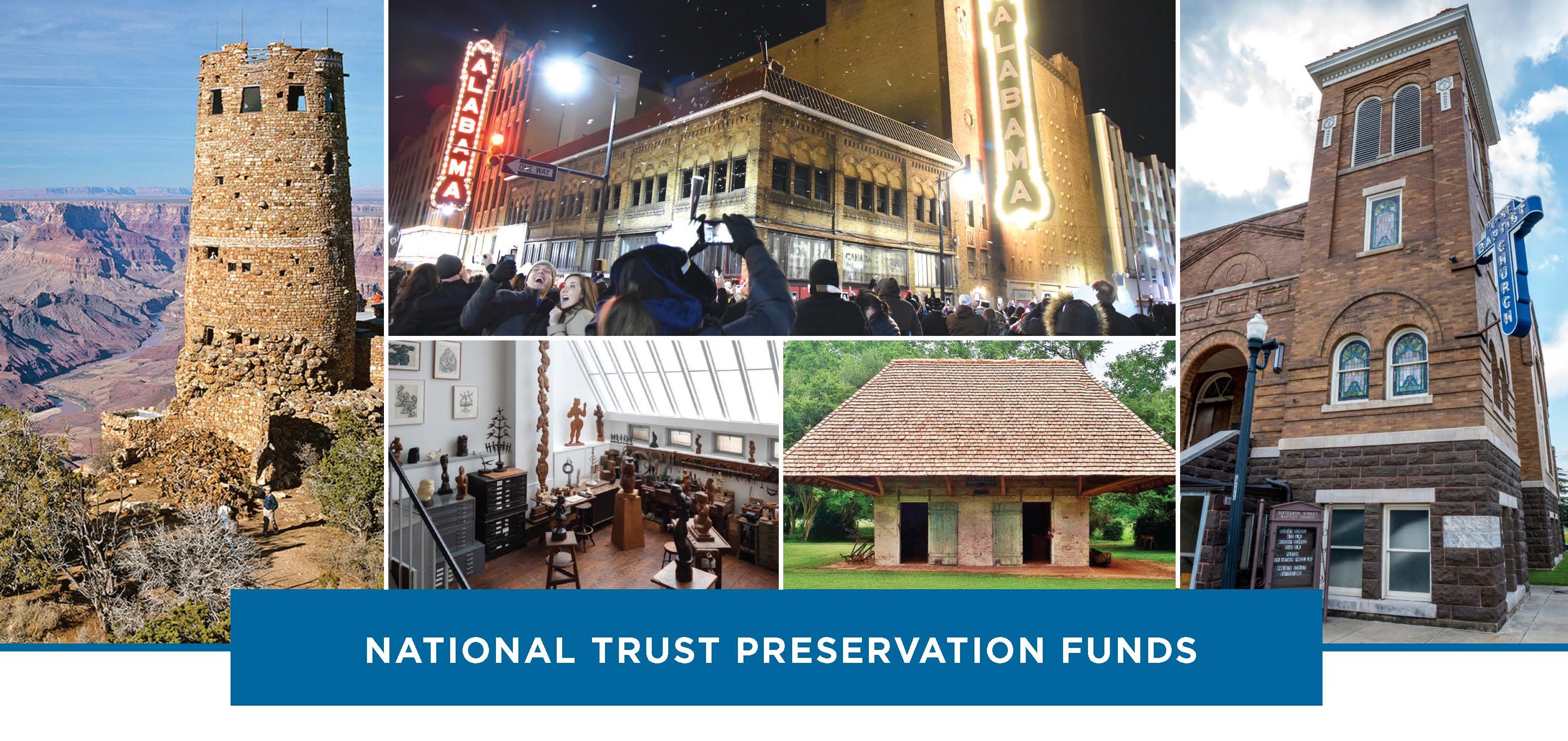 11
Small But Mighty Preservation Fund Grants
Background:		Umbrella of 56+ different state or regional funds

Deadlines:		Feb. 1, June 1, Oct. 1 and out-of-round applications 			accepted in emergency situations

Grant Amount:		Between $2,500 - $5,000
Eligible Applicants:	Public agencies (e.g., tribes, local, state governments) 			and 501(c)(3) or other nonprofit organizations
Eligible Projects: 	Planning, education and outreach
Match: 			1:1 required but due to pandemic, temporarily allowing f			or both cash and in-kind donations to count toward the 			one-to-one required match
12
For More Information on All Our Funding
For Guidelines on All Our Programs:
https://forum.savingplaces.org/funding


For Questions:
Grants@SavingPlaces.org
13